Mapping Monday Bellwork
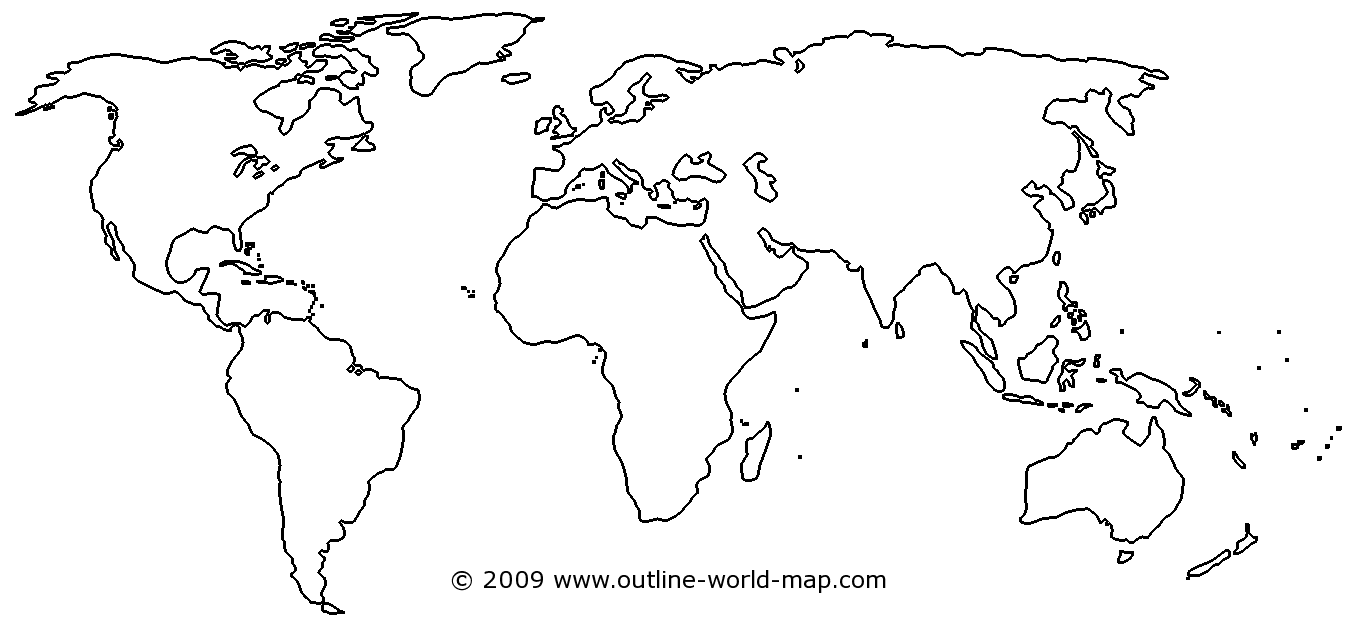 3
7th-8th Century CE
5
11th Century-3rd Century BCE
1
10th-12th century CE
4
16th-6th Century BCE
2
28th-23th  Century BCE
Mapping Monday Bellwork
1 Toltec 
2 Old Kingdom Egypt 
3 Umayyad Caliph 
4 Vedic India
5 Zhou Dynasty
Objective
WWBAT: Introduce the rise of Absolutism and examine the different between state and nation
Interactive Notebook Setup
2/27/2017
European Absolutism
This will be one page
European State-Building
Absolutism
European State-Building
2nd half of 15th century = began to recover from the plague and rebuild its population
State-building occurred as Europe rebuilt politically after feudalism/plague
Fragmented system of many separate, independent, and highly competitive states
Examples: Spain, Portugal, France, England, etc.
European State-Building
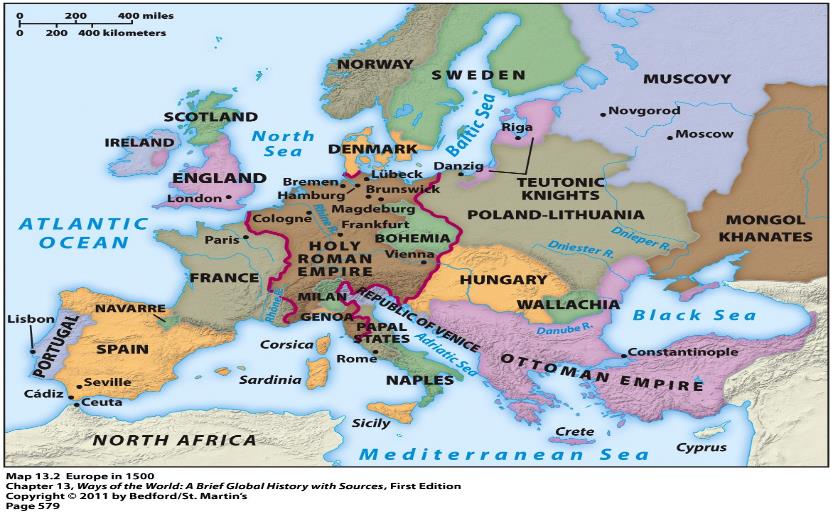 European State-Building
All of these states began to:
Tax their citizens more efficiently
Create more effective administrative structures
Raise large standing armies
State-building driven by:
The needs of war  warfare very frequent in such a fragmented and competitive political environment
Hundred Years’ War (1337-1453)
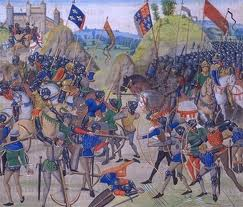 Between England and France
Fought over rival claims to territories in France
Result = French victory
Absolutism
Absolutism
Conscious attempt by monarchs to extend their legal and administrative power over their subjects & over the social and economic institution 


Age of Absolutism—1660-1789 (Height of it, but since 1500 rulers had been trying to make the state more powerful)
Absolutism
Absolutism
Conscious attempt by monarchs to extend their legal and administrative power over their subjects & over the social and economic institution 


Age of Absolutism—1660-1789 (Height of it, but since 1500 rulers had been trying to make the state more powerful)
Absolutism
Wanted an end to the turbulence of religious wars and internal conflicts

Only strong central govs could provide domestic order and prosperity.

Rulers insisted it was their duty to teach subjects how to live, even against their will
Absolutism
Ruled through something called divine right

This meant that God wanted monarchs and their family to rule

This rule through divine right justified his power to be an absolute monarchy
Goals of Absolutism
1.  Control & enlarge military 

2.  Control the administration of the legal system

3.  Control the collection and distribution of taxes
Goals of Absolutism
4.  Create an efficient bureaucracy whose allegiance was to the monarchy, not to other social or economic interests within the country
5.  Create a set of institutions strong enough to withstand, if not destroy the private interests that had hindered royal power in the past
The Church
The Nobility
Semi-autonomous regions(feudal lords)
Independent representative bodies
These were all obstacles to achieving a strong centralized monarchical gov’t
SOVEREIGNTY
Supreme and independent power or authority in government